UNLOCK YOUR GOOGLEADS POTENTIAL
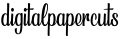 Physical Therapy - General
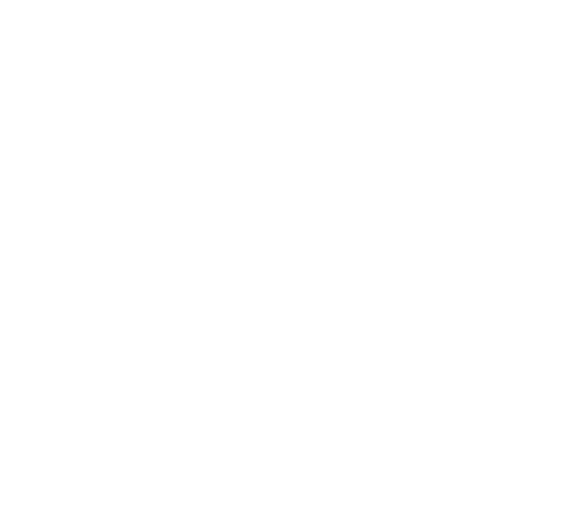 GEO-TARGETING: Harrisburg Pennsylvania
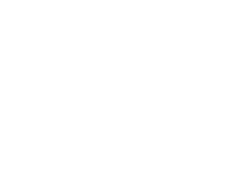 CLIENT GOALS
CPA $35-80
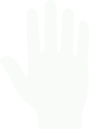 By pairing a landing page built to convert with highly relevant keywords and ad copy
HOW WE HELPED
Our PPC strategy has seen some fantastic results within key metrics.
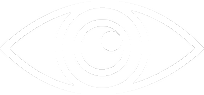 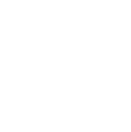 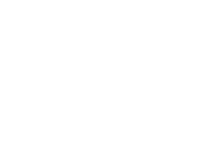 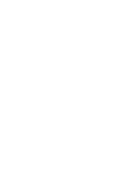 IMPRESSIONS
CLICKS
CONV RATE
CONVERSIONS
457,624
3,788
QUICK
STATS
6.94%
263
-Additional Comments here-
$45.73
#3.18
RESULT
4/10
79.29%
263
100%
100%
6.94%
0.83%
MOBILE FRIENDLY CLICK RATE
NO. OF CONVERSIONS
CPA
CPC
IMPRESSION SHARE
QUALITY SCORE
% TOP IMPR SHARE
MOBILE % OF TOTAL CONV
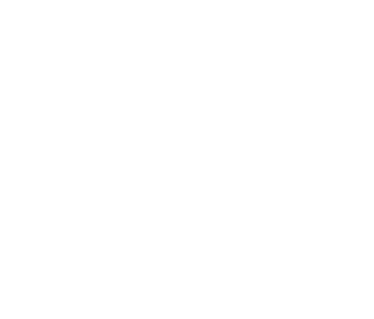 CONVERSION RATE
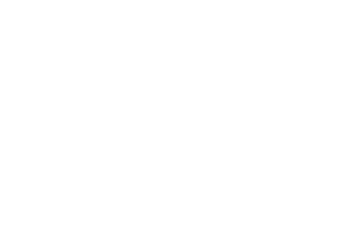 CTR
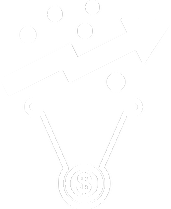 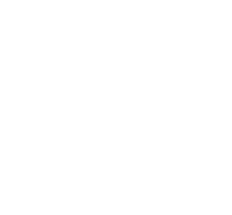 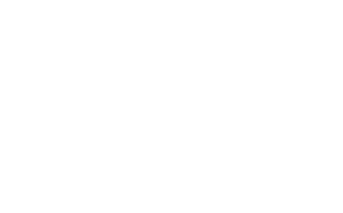 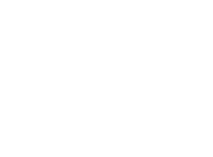 RESULTS
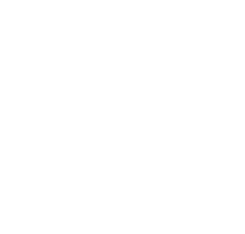 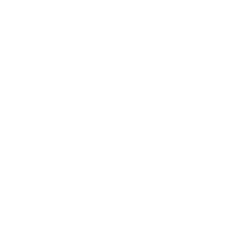 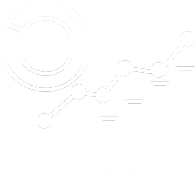 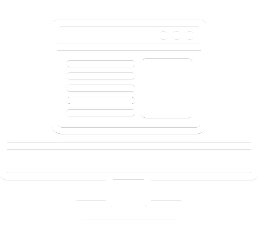 -Additional Comments here-
CAMPAIGN REVIEW
By pairing landing page with keywords, focused on mobile and phone calls to increase new patient leads
x
GLOSSARY
CPA - CPA WILL GIVE YOU AN ESTIMATE OF HOW MUCH YOUR NEW CUSTOMERS ARE COSTING YOU AND HELP YOU DETERMINE WHETHER YOUR STRATEGY NEEDS TO BE REVISED. UNLIKE THE CONVERSION RATE, WHICH IS AN INDICATOR OF SUCCESS, COST PER ACQUISITION IS A FINANCIAL METRIC USED TO MEASURE THE REVENUE IMPACT OF A MARKETING CAMPAIGN.
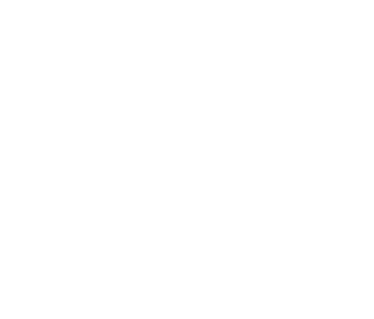 CPC - CPC IS THE MOST IMPORTANT FACTOR THAT DECIDES THE EARNINGS OF THE PUBLISHERS. AS FAR AS WE HAVE ANALYZED CPC DEPENDS ON THREE SIMPLE FACTORS – COUNTRY, KEYWORDS AND QUALITY/AGE OF THE SITE.IMPRESSION SHARE -
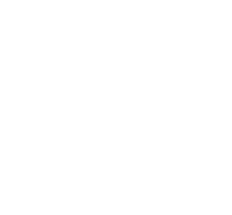 IMPRESSION SHARE - IMPRESSION SHARE AS AN IMPORTANT METRIC THAT SHOWS ADVERTISERS HOW MUCH MORE THEY COULD DO WITH THEIR CURRENT AD CAMPAIGNS. MOST OF THE OTHER METRICS SHOW ADVERTISERS CURRENT STATS ON ONGOING CAMPAIGNS, RATHER THAN POTENTIAL OPPORTUNITIES.
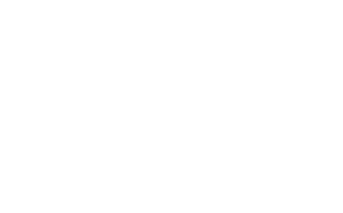 QUALITY SCORE - QUALITY SCORE IS GOOGLE'S RATING OF THE QUALITY AND RELEVANCE OF BOTH YOUR KEYWORDS AND PPC ADS. IT IS USED TO DETERMINE YOUR COST PER CLICK (CPC) AND MULTIPLIED BY YOUR MAXIMUM BID TO DETERMINE YOUR AD RANK IN THE AD AUCTION PROCESS. YOUR QUALITY SCORE DEPENDS ON MULTIPLE FACTORS, INCLUDING:
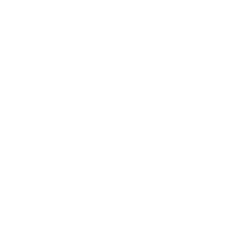 YOUR CLICK-THROUGH RATE (CTR).
THE RELEVANCE OF EACH KEYWORD TO ITS AD GROUP.
LANDING PAGE QUALITY AND RELEVANCE.
THE RELEVANCE OF YOUR AD TEXT.
YOUR HISTORICAL GOOGLE ADS ACCOUNT PERFORMANCE.
% TOP OF PAGE IMPR - THE PERCENTAGE OF TIME YOUR AD HAS BEEN SHOWN IN THE TOP POSITIONS OF THE SERP. THIS CAN OFTEN EFFECT IMPR, CLICK, CTR ETC.
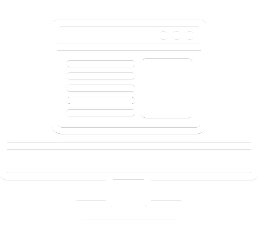 NUMBER OF CONVERSIONS - UNDERSTANDING WHAT PERCENTAGE OF YOUR USERS ARE COMPLETING THE GOALS THAT DRIVE YOUR BUSINESS ALLOWS YOU TO GAUGE THE SUCCESS OF YOUR SITE OR APP AND IDENTIFY AREAS FOR IMPROVEMENT. IMPROVING YOUR CONVERSION RATE ALSO ALLOWS YOU TO GET MORE SALES WITH THE SAME AMOUNT OF TRAFFIC.
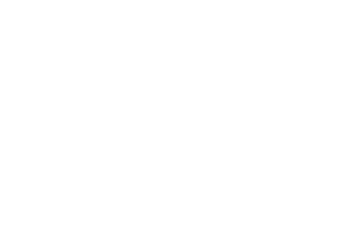 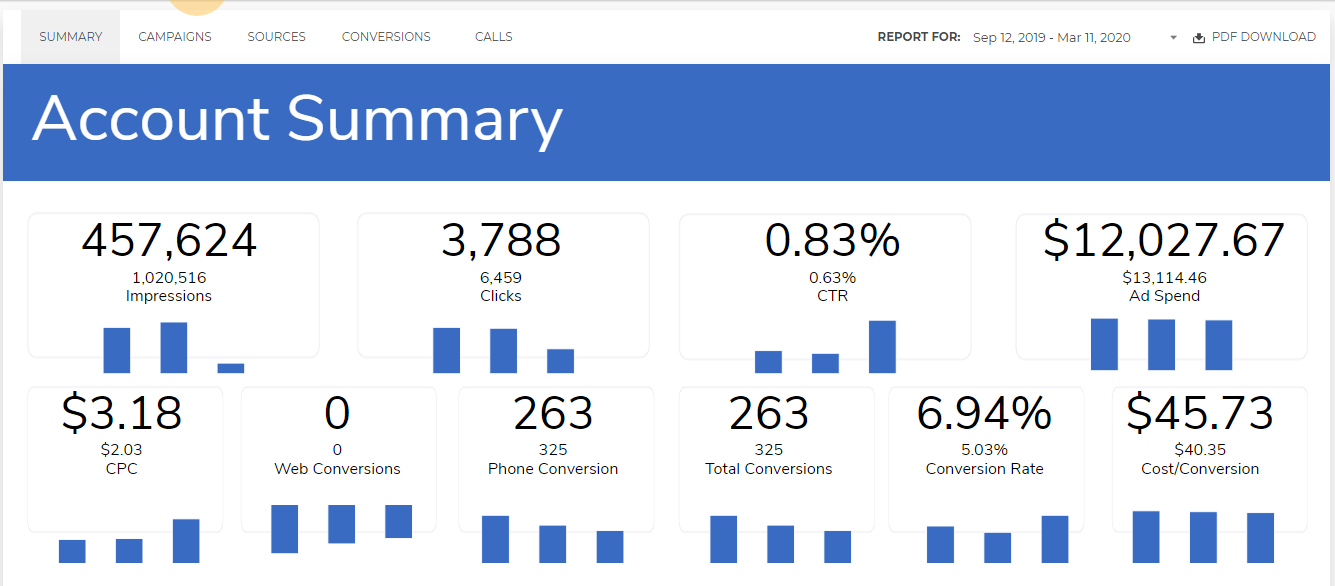 SOCIAL
PROOF
SOCIAL
PROOF
PPC SMART NICHE INSIGHT WITH
THIS INFO:
PPC SMART NICHES
Physical Therapy - General
MINIMUM BUDGET
$750
ESTIMATE SEARCH CPC
$6-10
ESTIMATE CPA RANGE
$35-80
EST LEADS FOR MIN BUDGET
9-21
REMARKETING ELIGIBLE
No/Iffy
RECOMMENDED OFFER
LOGO
Free or Discount New Patient Consult
WHAT YOU NEED TO KNOW
Receptionists may need lead handling training
LET US DO THE SAME FOR YOU
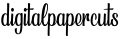